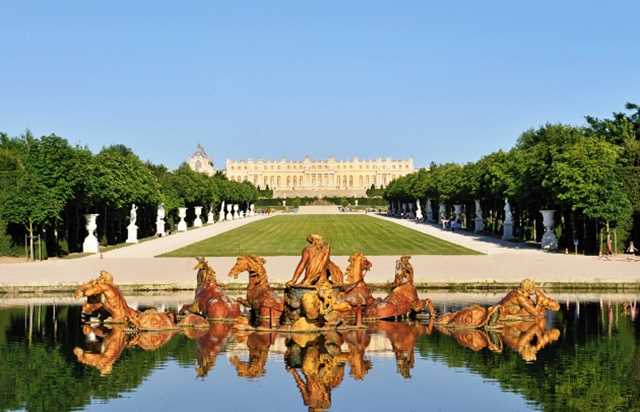 XVIIe siècle
Introduction
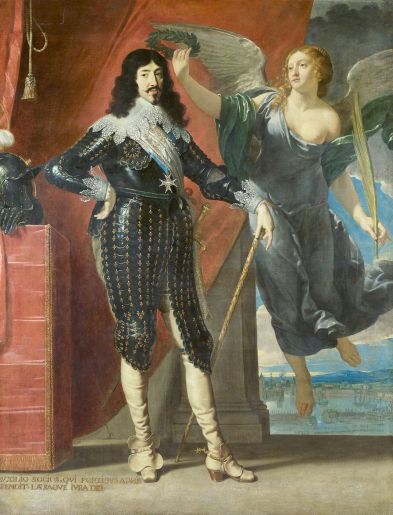 Chronologie du XVIIe siècle
1589-1610: Henri IV
1598: Édit de Nantes
1610: Assassinat d’Henri IV
1610-1614: Régence de Marie de Médicis
1618: Début de la Guerre de Trente Ans
1614-1643: Règne de Louis XIII
1635: Académie Française
1643-1661: Régence d’Anne d’Autriche avec son ministre Mazarin
1661-1715: Règne de Louis XIV
1648: La Fronde
1685: Révocation de l’Édit de Nantes
1715: Mort de Louis XIV
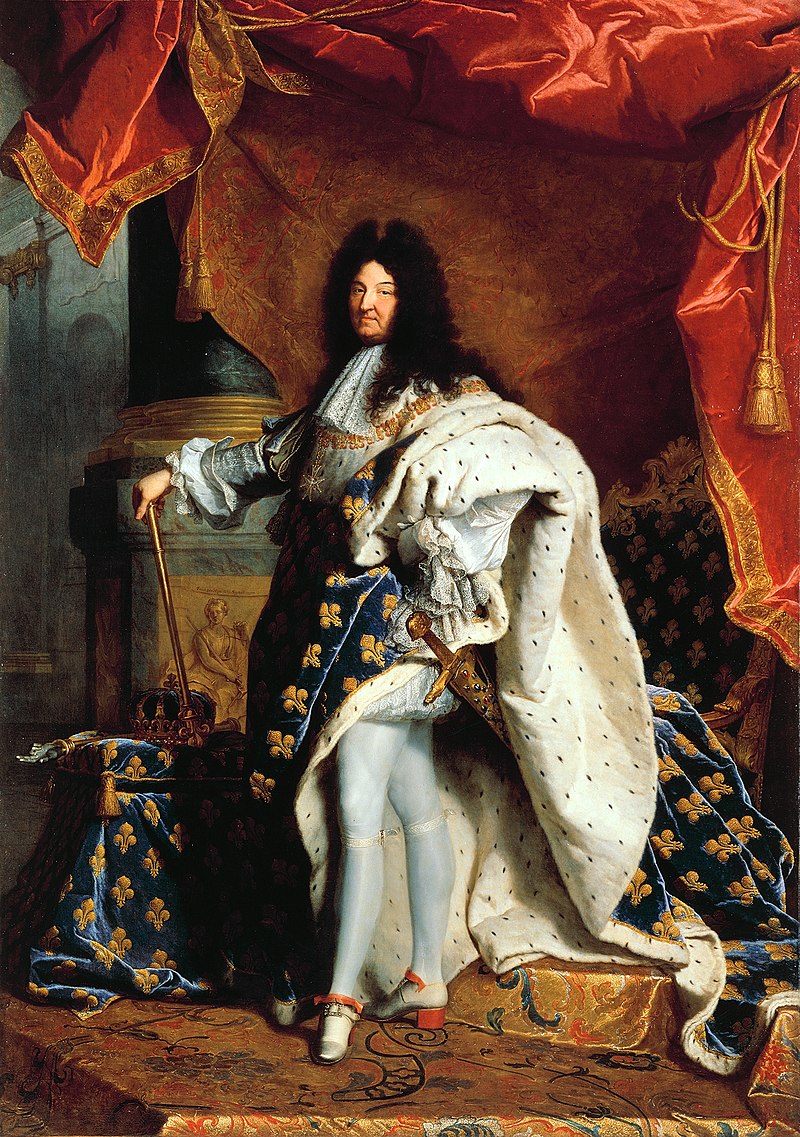 L’histoire du XVIIe siècle en France est définie par deux dates:* 1598 : l’Edit de Nantes, qui conclut Henri IV les guerres de religion du XVIe siècle.* 1715 : mort de Louis XIV, tête visible de la monarchie absolue.Entre ces deux dates le pouvoir royal est renforcé par Louis XIII et Richelieu, par la régence d’Anne d’Autriche avec Mazarin.
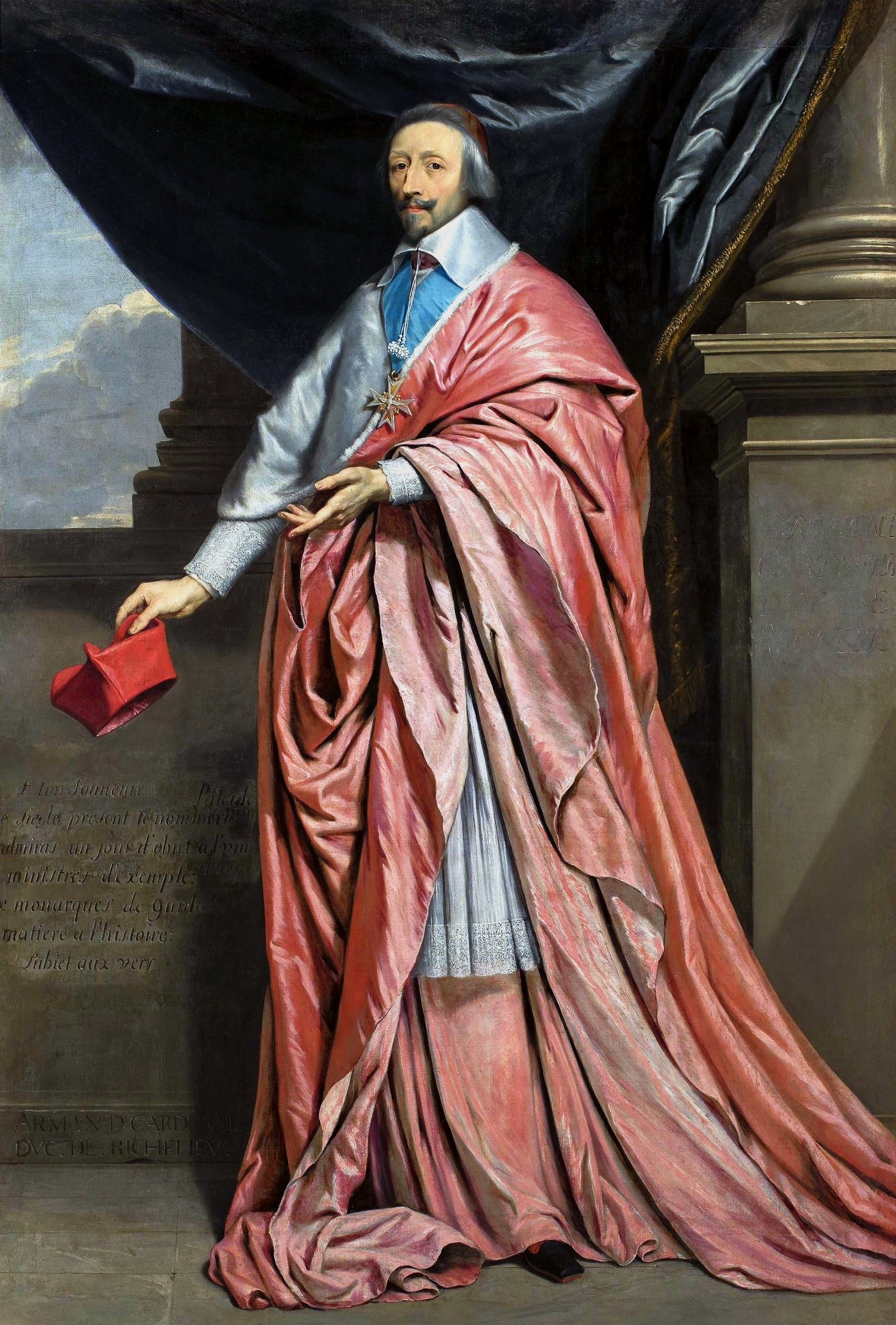 La centralisation et la langue
Le pouvoir royal est impliqué dans les arts à travers son soutien aux artistes et à établir ce qu’on appelle le «classicisme français» et la création de l’Académie française, qui établit une norme pour le vocabulaire, de syntaxe ou poétique, comme indique en 1637 la querelle du Cid.
Préoccupation pour la codification de la langue: la Grammaire de Port-Royal, développé par les Solitaires de Port-Royal des Champs (premières règles de grammaire). Si le XVIe siècle avait enrichi la langue française pour la faire rivaliser avec les autres langues anciennes et si les auteurs se félicitaient de toute invention, le XVIIe siècle établit des règles et les premiers dictionnaires avec Richelet (1680), Furetière (posthume, 1690) et l’Académie française (1698).
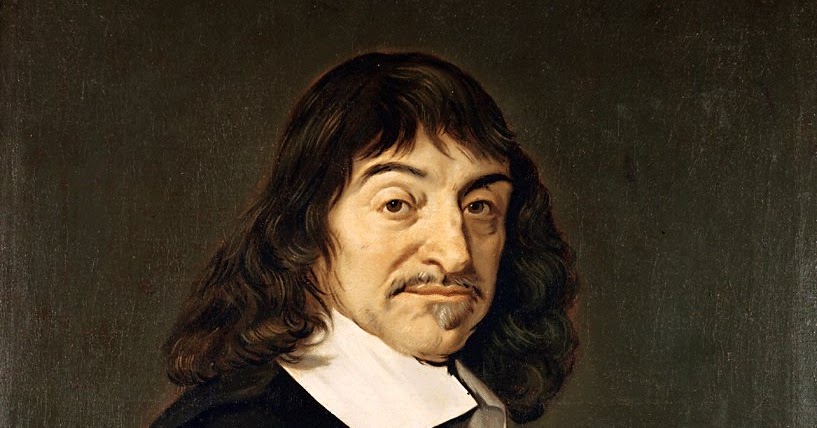 Le classicisme et le rationalisme
L’idéal social : l’honnête-homme: instruit, sociable et ouvert 
Le cartésianisme : donner une place prépondérante à la Raison (Cogito ergo sum).
L’idéal classique : l’ordre et la discipline.
La philosophie de René Descartes (1596-1650) : il érige le doute en principe de son système métaphysique.
Le libertinage érudit: les athées comme Pierre Gassendi (1592-1655) défendent le matérialisme sensualiste.
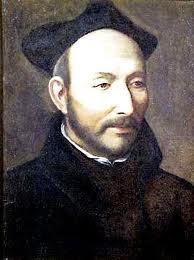 La religion
Les points importants:
La révocation de l’Edit de Nantes par Louis XIV en 1685, qui a terminé avec la tolérance vis-à-vis des protestants
Le poids des jésuites et jansénistes. 
Les jésuites : défense de la grâce. Justification du luxe. Théorie du péché.
Les jansénistes : une austérité morale liée à une théologie de la prédestination.
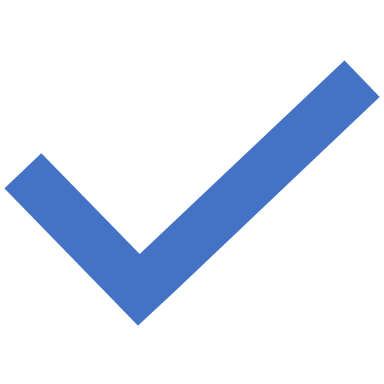 Baroque / Classicisme
Codification de la langue
Un siècle baroqueUn siècle classique